Waves
A disturbance that transfers energy from one place to another.
Medium
A  material through which a wave travels.

Mechanical Waves = waves that require a medium to travel.
When a medium vibrates mechanical waves are created.
Not all waves require a medium: light waves
How do waves move?
Drop of water – what do you think?
Transferring energy
Duck p. 511
[Speaker Notes: Show Bill Nye one for waves, three for sound, and two for light off of UTUBE.]
Types of Waves:
Transverse
Longitudinal
Note amplitude, wavelength, and frequency
Speed=wavelength x frequency
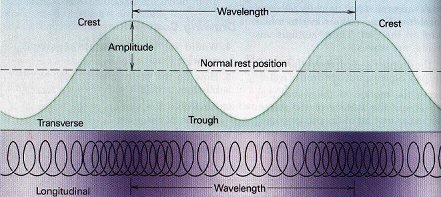 Sound
Travels through a medium as a longitudinal wave.

Discuss gong: p.541

Can travel through air, solids, and liquids.
Speed of Sound Depends On:
Elasticity = increase elasticity, increase speed 

Density = increase density, decrease speed

Temperature = increase temp., increase speed 

Same rules apply to light
Loudness = Amount of energy to make sound and distance from where it came from.


Pitch = Depends on frequency of the wave


Doppler Effect = p. 550
Light
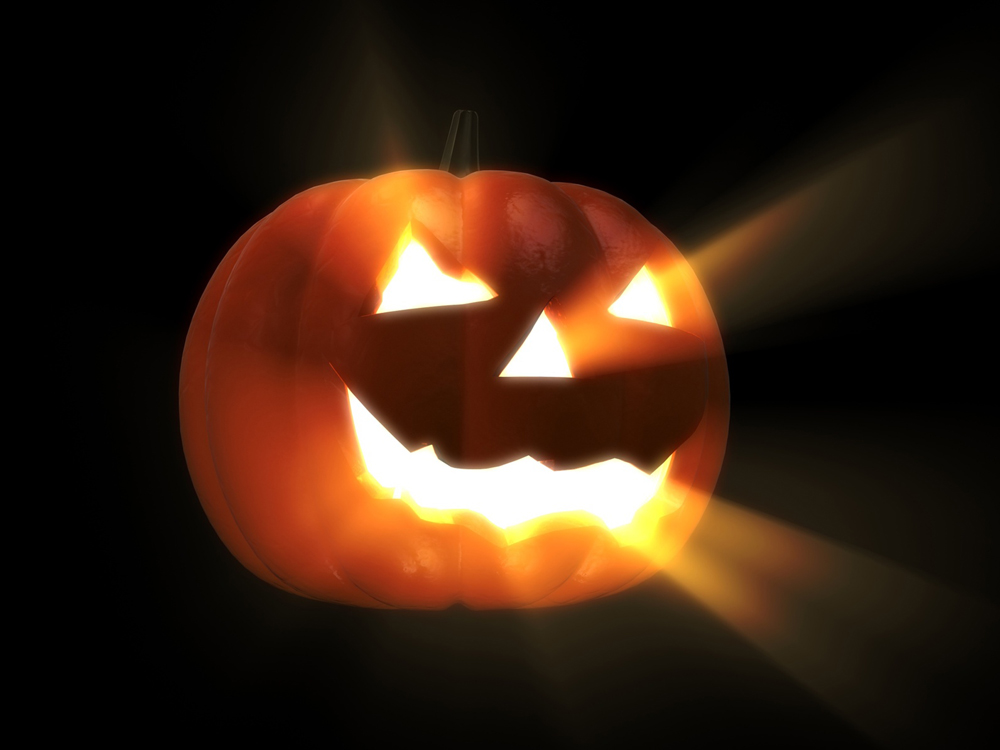 Electromagnetic Spectrum
A transverse wave of electrical and magnetic energy that moves without medium.
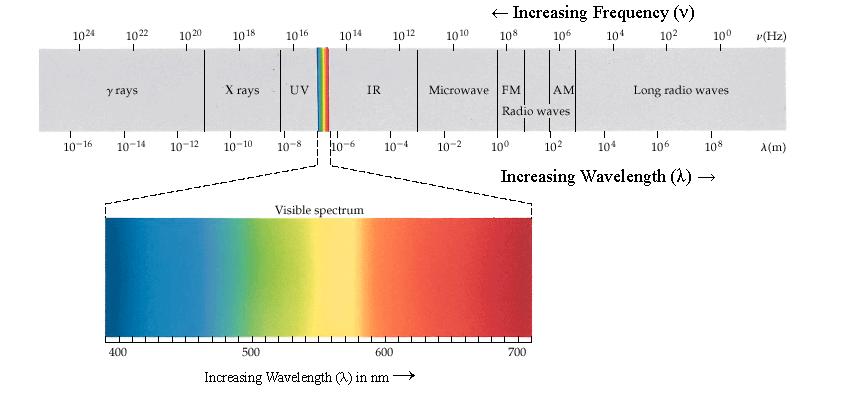 Types of waves in the Spectrum:
Radio = radio/T.V. walkie talkies
Micro = cooking, cell phones, radar
Infrared = cooking, heat, cameras
Visible Light = human vision, lights
Ultraviolet Rays = produce vitamin D, cause cancer, sterilization of instruments
X-rays = imagery for the body
Gamma Rays (y) = cancer treatment
How light may strike objects
Refraction – bending from a change in speed.

Reflection – Bouncing back.

Diffraction – Bending around corners.
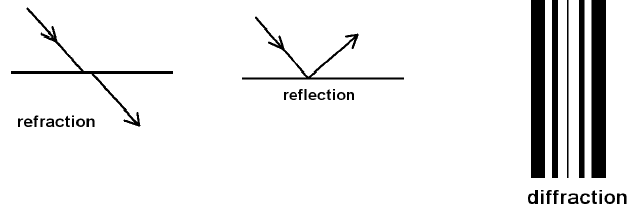 Visible Light
Colors of the rainbow
Light we see
Red – Long wavelength and low frequency
Violet – shorter wavelength and higher frequency

All light the human eye sees is a color or combination of colors from this spectrum.